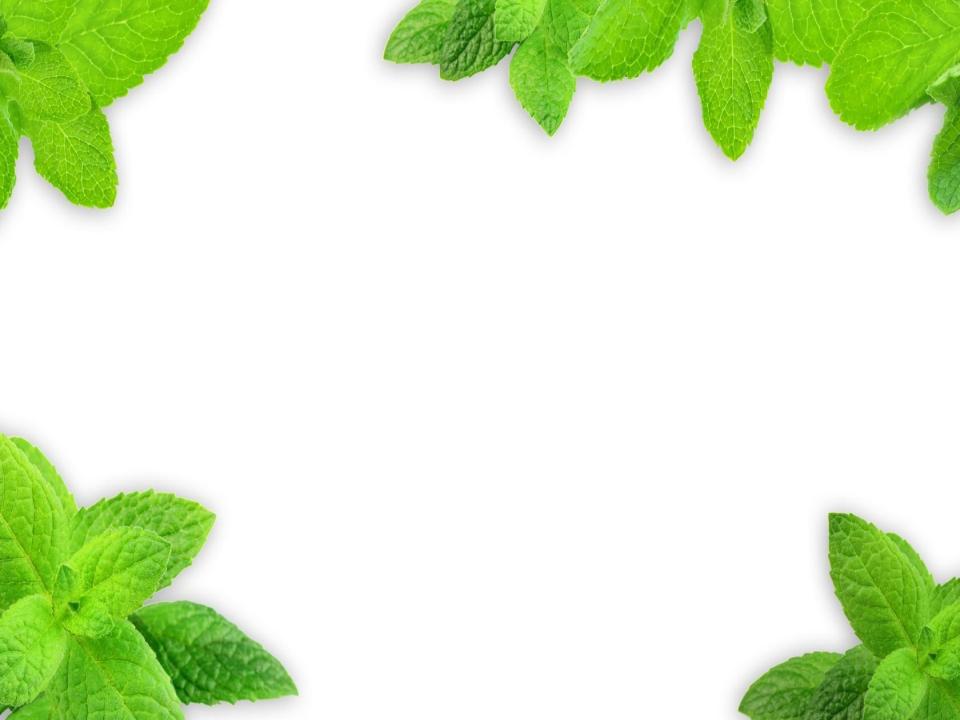 Муниципальное бюджетное дошкольное образовательное учреждение
 «Каргасокский детский сад №3»
Огород снова в моде…
Выполнил воспитатель: Жирнова Ю.А.
Каргасок 2023г.
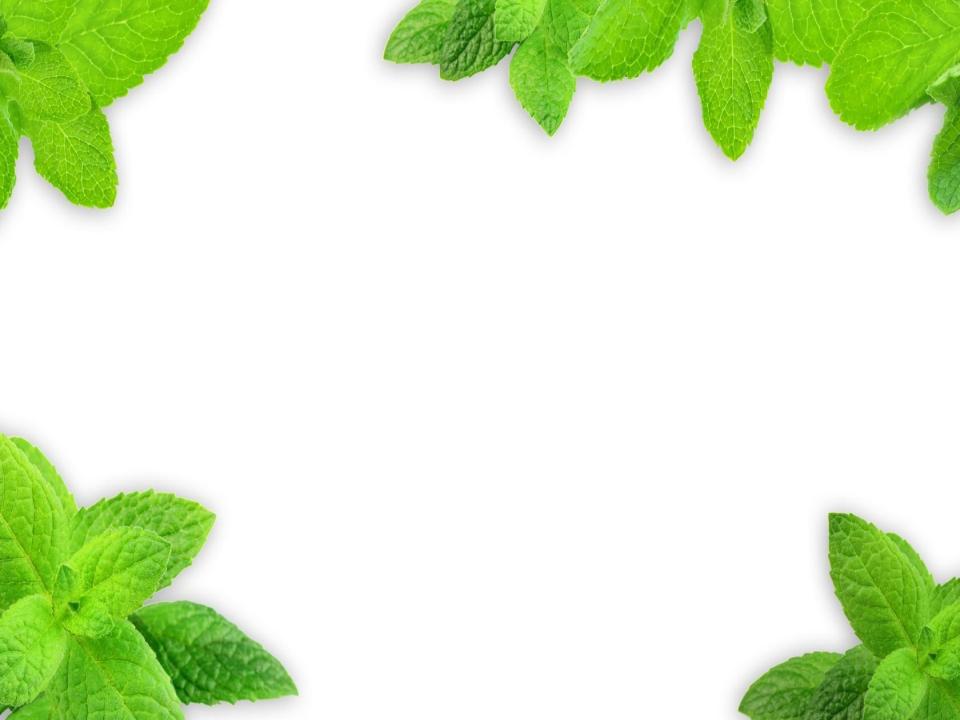 Огород на окне в детском саду - это один из элементов предметно- развивающей среды, который способствует развитию любознательности и наблюдательности у детей. Он способен расширить представления детей о растениях, как живых организмах, об условиях, необходимых для роста и развития, развивать этическое чувство, умение радоваться красоте выращиваемых растений и результатом своего труда.
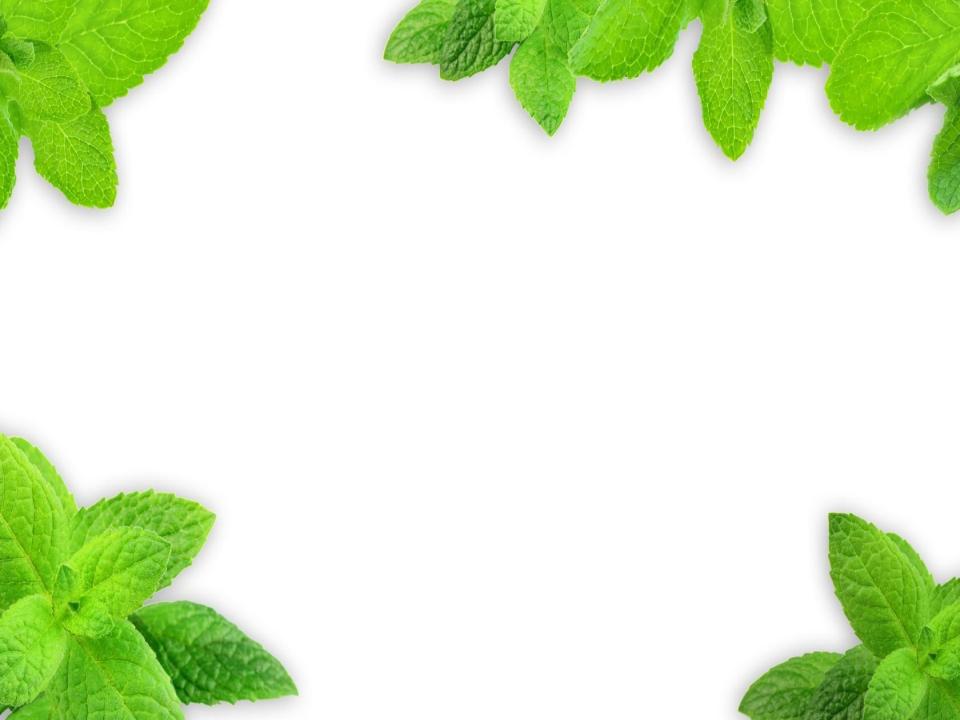 В огороде снова в модеЗелень, овощи сажать!
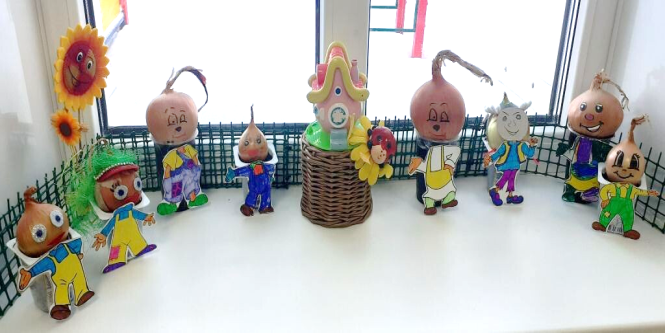 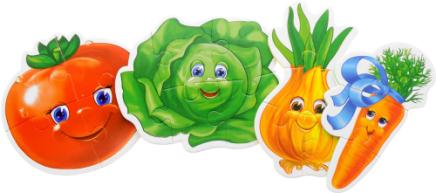 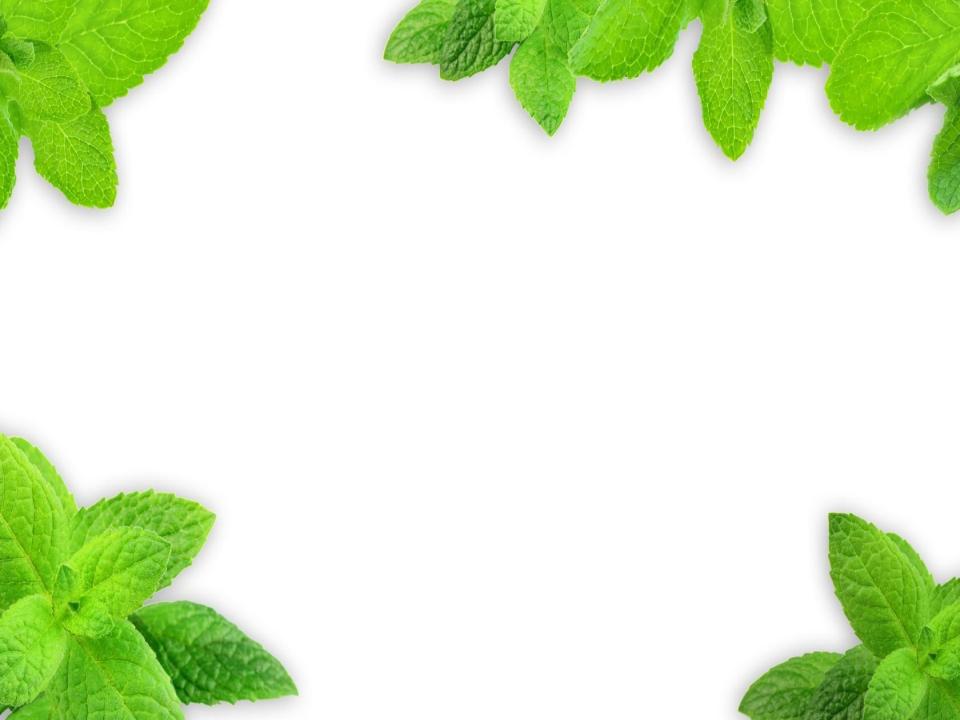 У Ильи растет петрушка,А Вадика укроп.Посадила Рита свеклу,А на грядочке Денис,Посадил салатный лист.
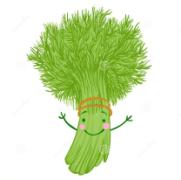 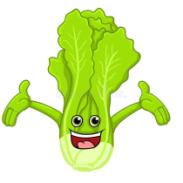 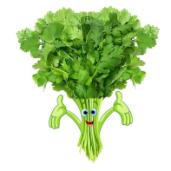 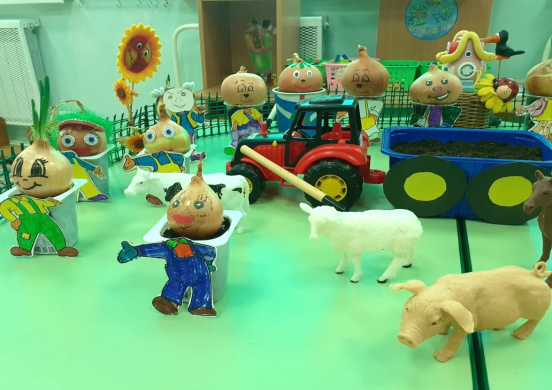 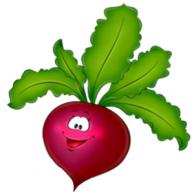 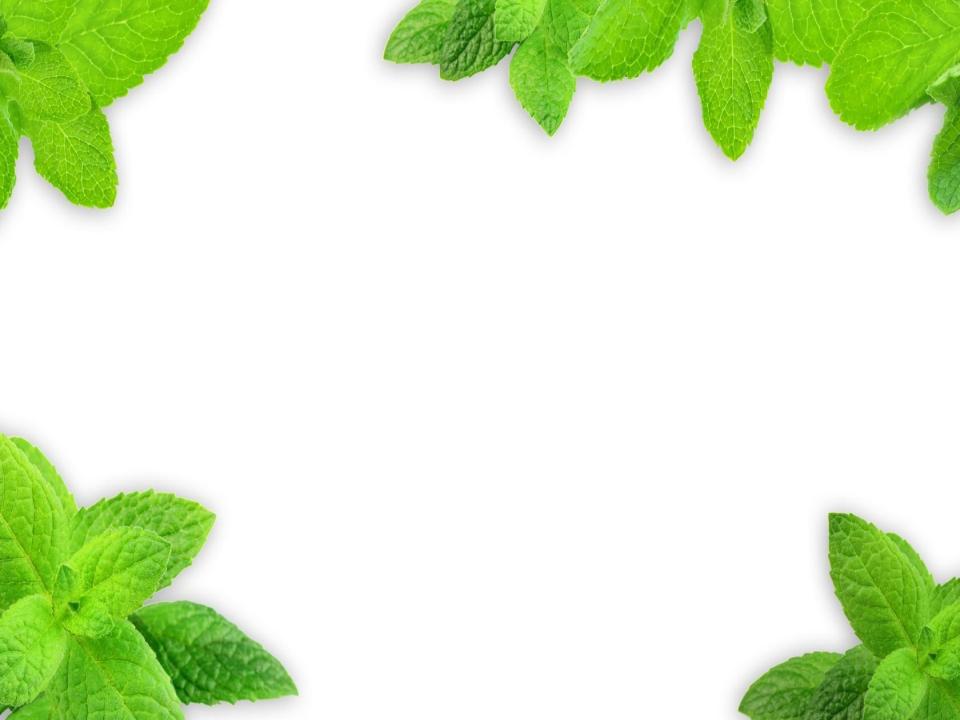 В огороде у Андрея,Каждый год много лучка-порея.У Алины и Арины,Много выросло малины.А Поли, у артистки,Много розовой редиски.
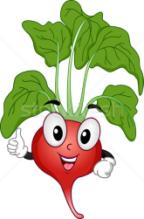 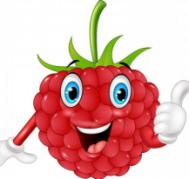 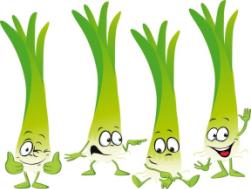 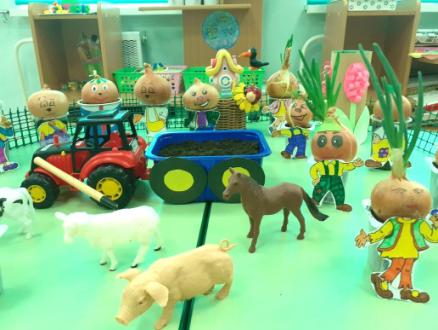 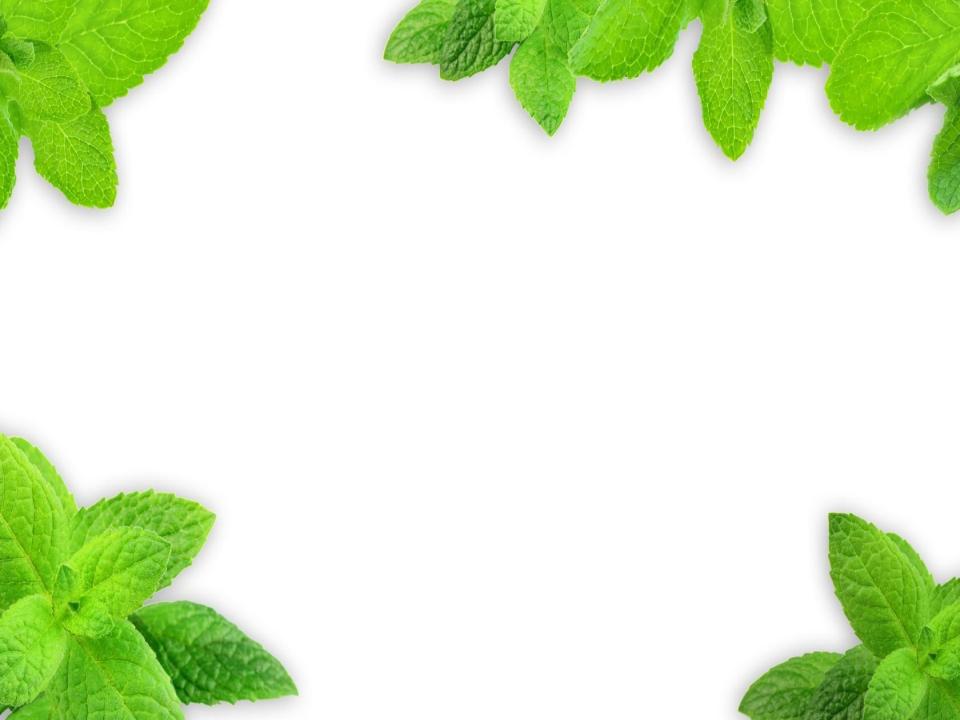 А в теплице у Алены,Покраснели помидоры.А ребята-близнецы,Поливают огурцы.
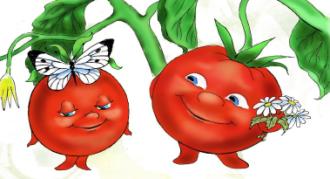 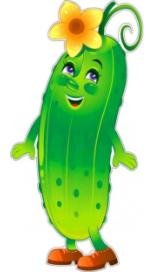 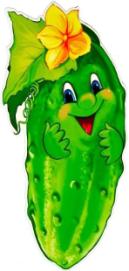 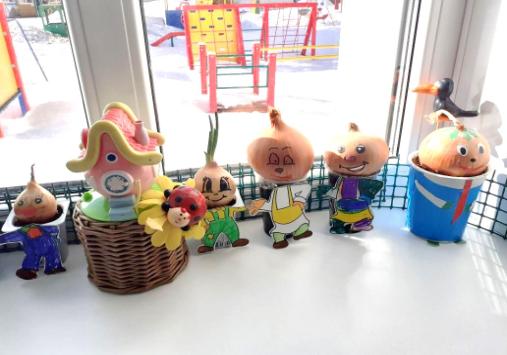 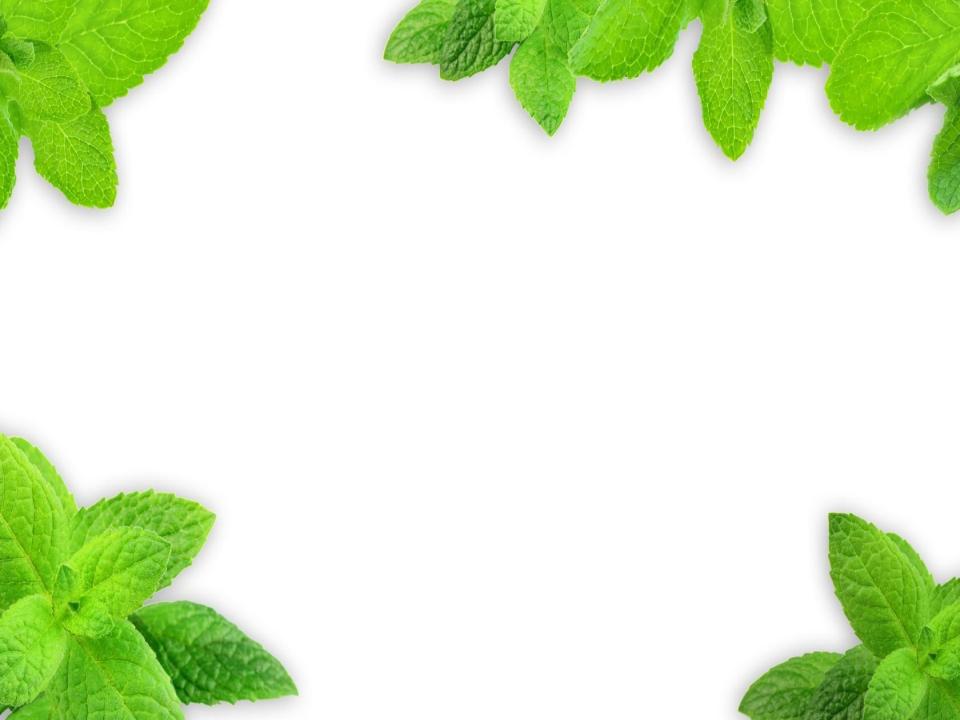 А у Сони очень ловко,Из земли растет морковка.Посадила ЗлатаЗелень для салата.
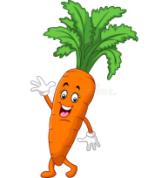 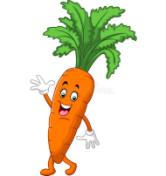 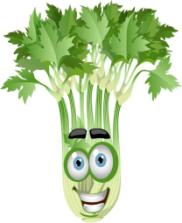 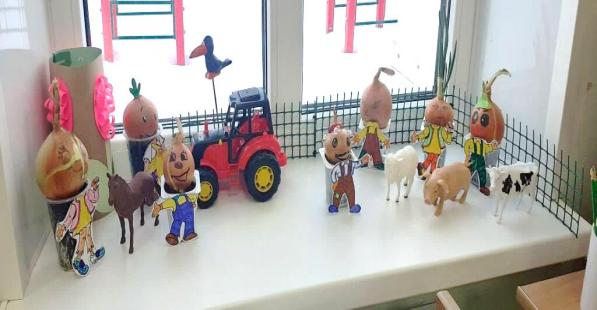 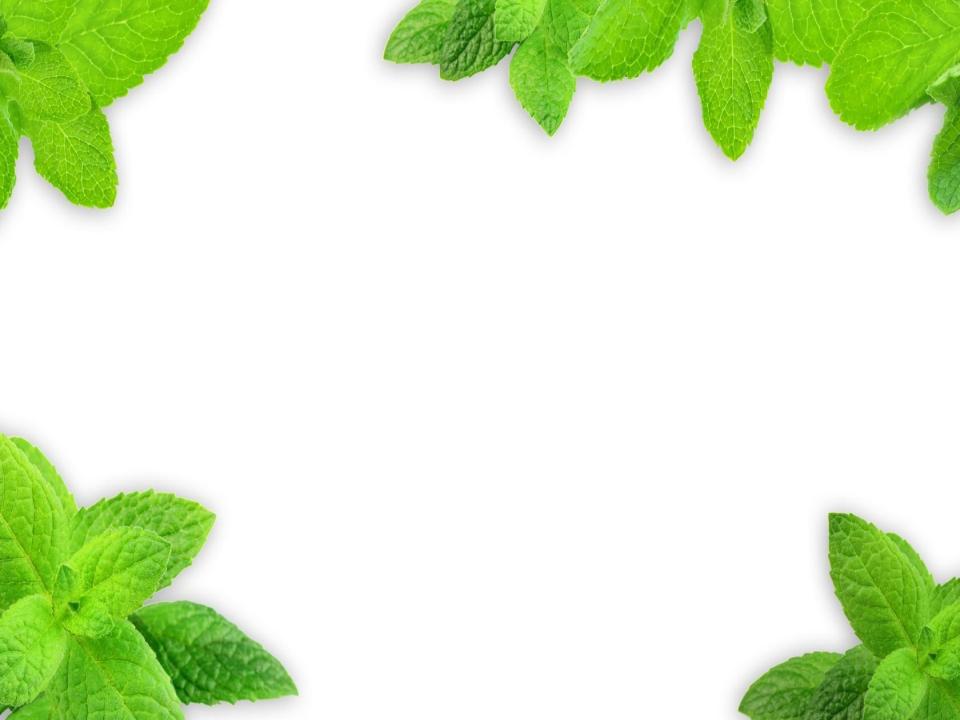 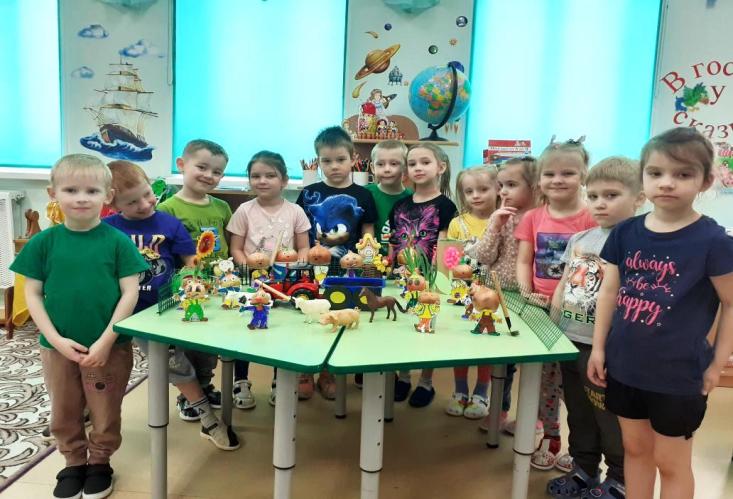 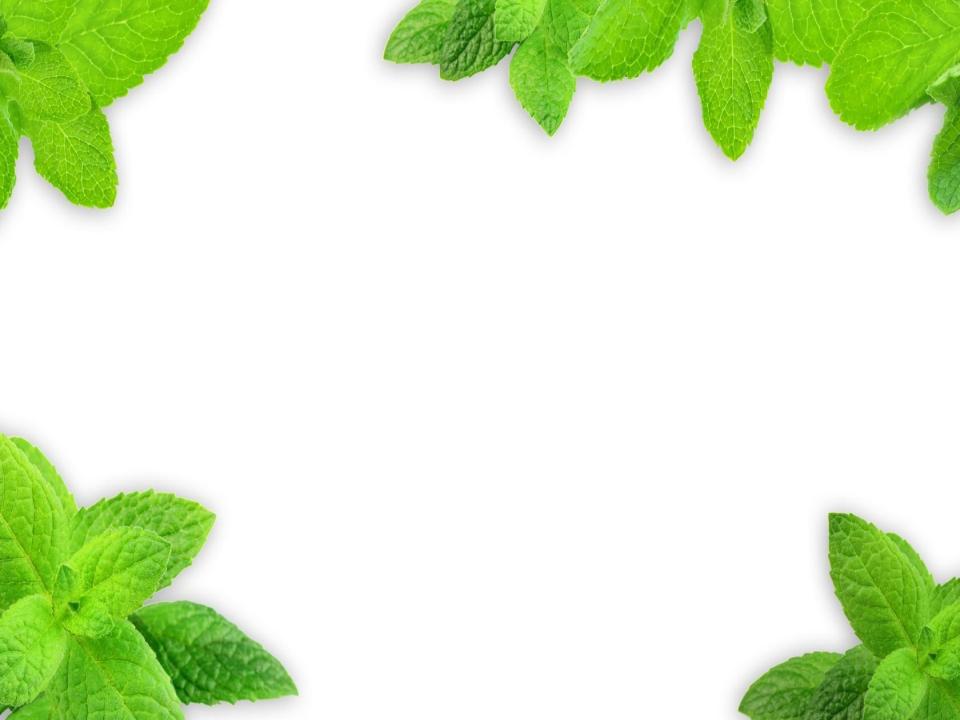 Огород на окне - это еще и яркий, творчески оформленный уголок притягивающий внимание детей, побуждающий окунуться в мир природы и чудес.